2026 GreenTech Conference and R5 CongressMarch 25-29, 2026
Welcome Back to Colorado!
Boulder
Limelight Boulder, CU Boulder Campus
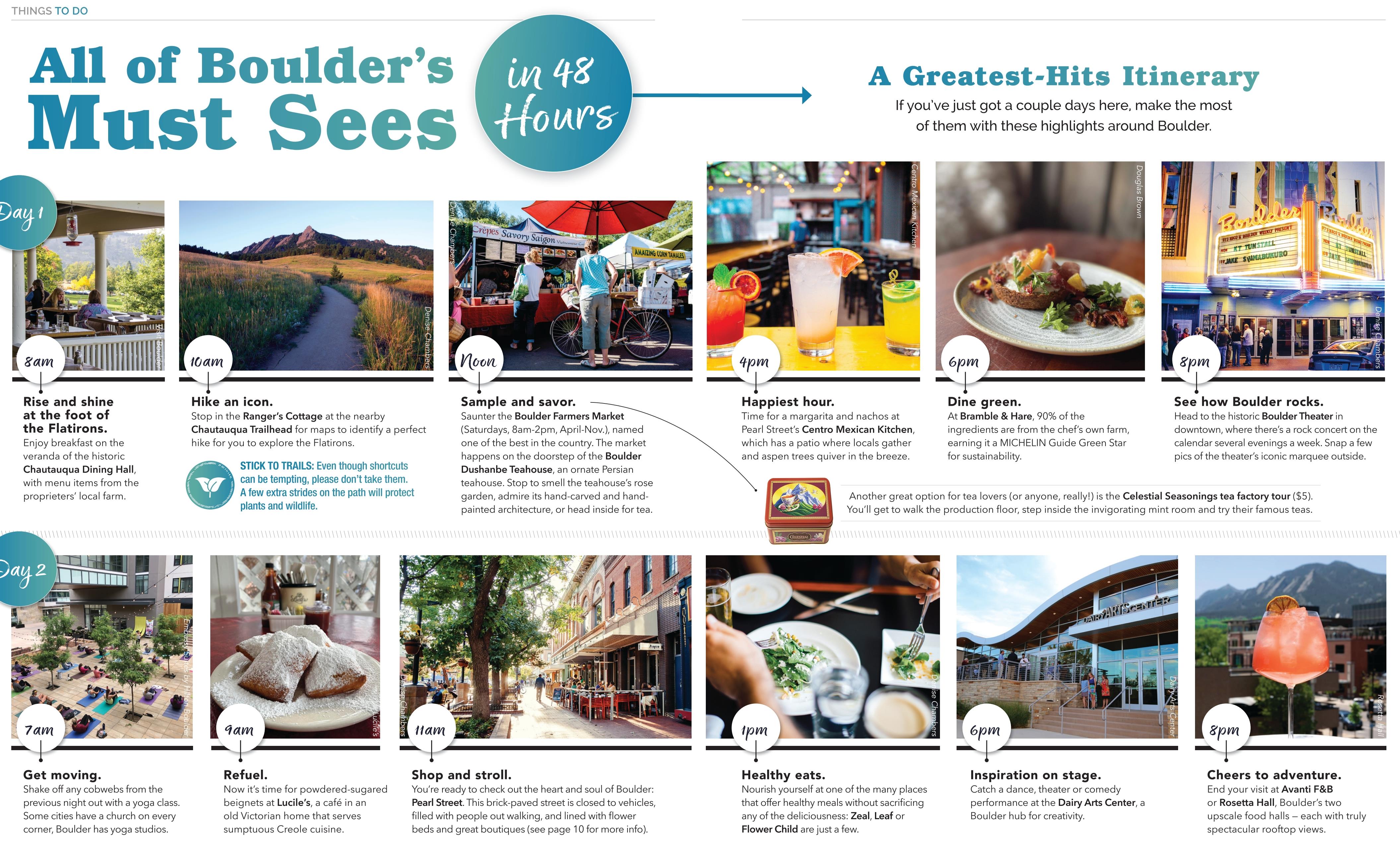 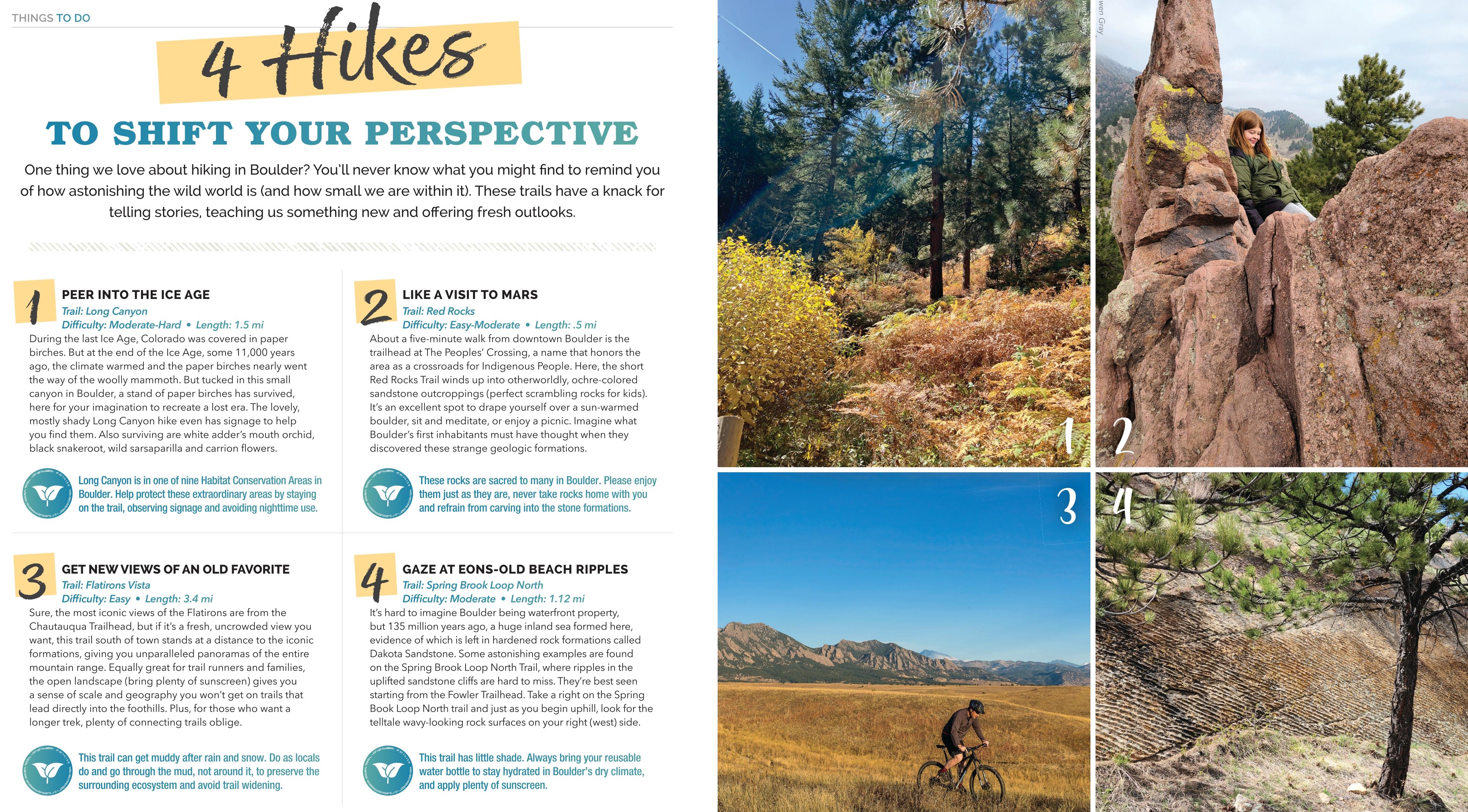 Aurora
Hyatt Regency Aurora-Denver Conference Center
Southlands Mall
Aurora
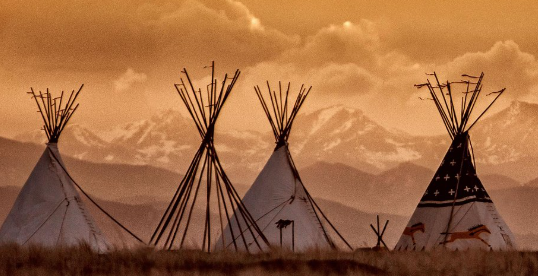 Wings over the Rockies
Plains Conservation Center